Unser Dorf hat Zukunft
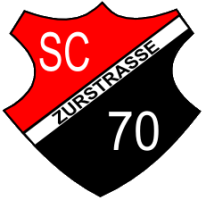 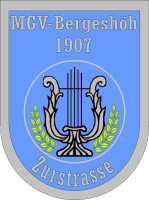 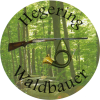 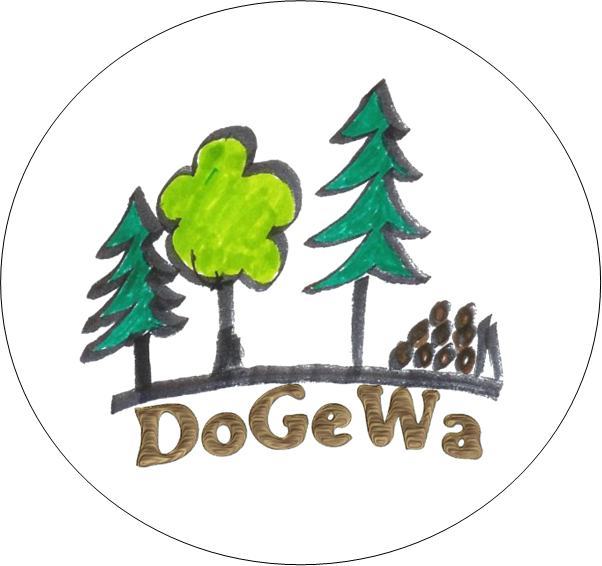 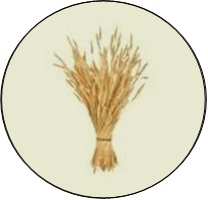 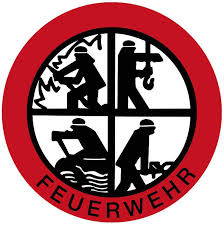 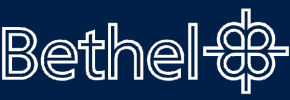 Gliederung
Entwicklung der Infrastruktur
Übersicht
Dorfgemeinschaft Waldbauer DoGeWa
SC Zurstraße  70 e.V.
Männergesangverein „Bergeshöh“
Feuerwehr
Gliederung
Landwirtschaftlicher Ortsverein
Bethel.regional
Hegering
Kirchengemeinde
Kindergarten
Friedhof
Entwicklung der Infrastruktur
Einwohnerzahl

1980 	  257 Einwohner

2000	  660 Einwohner

2010	  915 Einwohner

2016	1034 Einwohner
Entwicklung der Infrastruktur
Aufgabe/Schließung:

2001 Sparkassenfiliale

2003 Postfiliale

2010 Laden Schier

2013 Abriss der Andachtshalle
Entwicklung der Infrastruktur
Im Ortsteil Waldbauer gibt es 
    57 ortsansässige Unternehmen

Bethel.regional ist der größte Arbeitgeber
    vor Ort mit 70 Mitarbeitenden
Dorfgemeinschaft
Waldbauer 
DoGeWa
Kirchengemeinde
Kindergarten
SC Zurstraße
MGV Bergeshöh
Feuerwehr
Bethel.regional
Kirche
Landwirtschaft-licher Ortsverein
Hegering
Friedhof
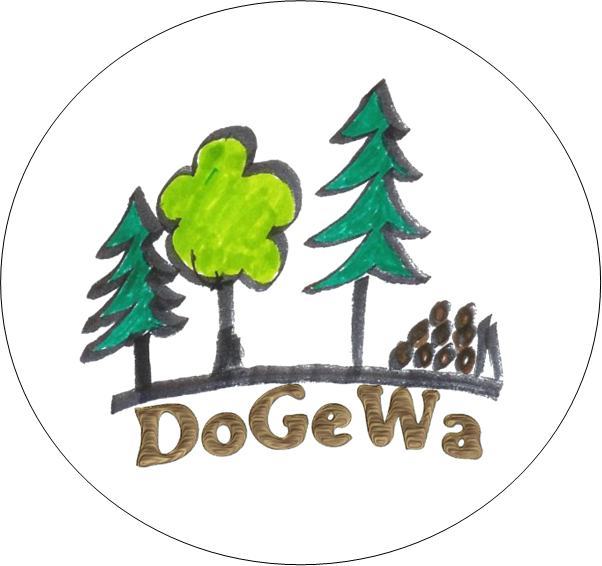 Geschichte
2012 Gründung der Dorfgemeinschaft Waldbauer„DoGeWa“



Die DoGeWa ist eine Interessengemeinschaft der verschiedenen Vereine, Organisationen, Unternehmen und Bürgen aus Waldbauer
DoGeWa
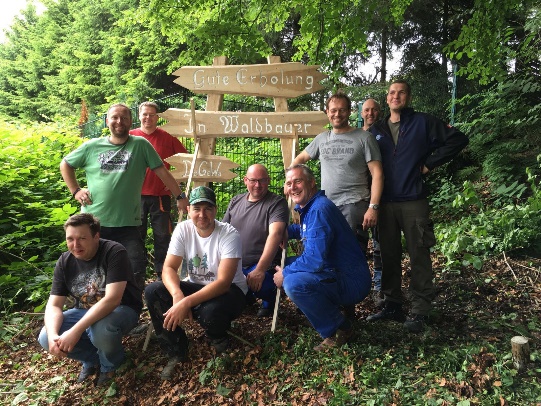 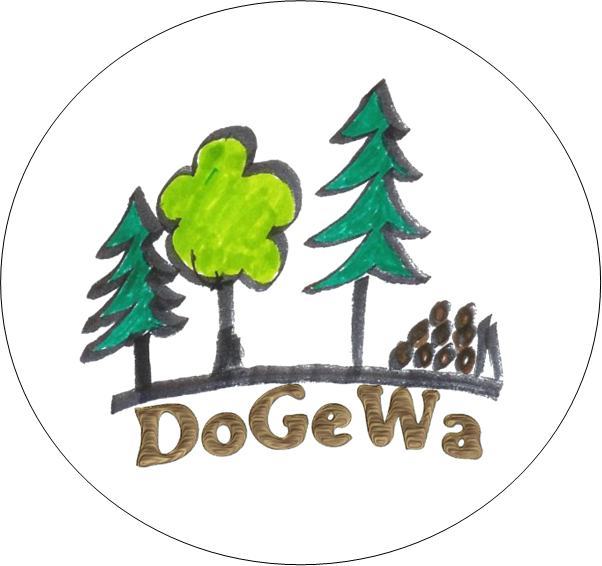 Geschichte
Ziel ist, einen Beitrag zur Erhaltung, Gestaltung und Entwicklung unseres Ortsteils zu leisten

Politisch neutral
DoGeWa
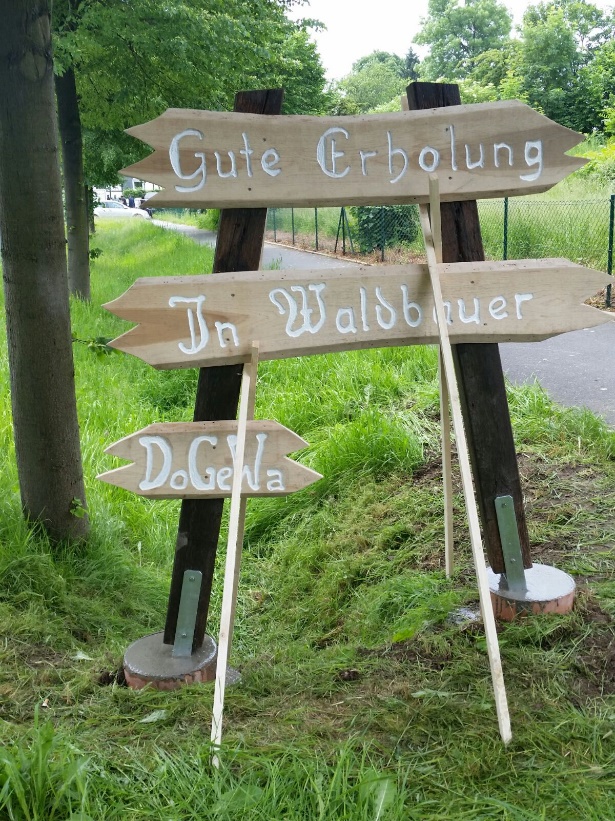 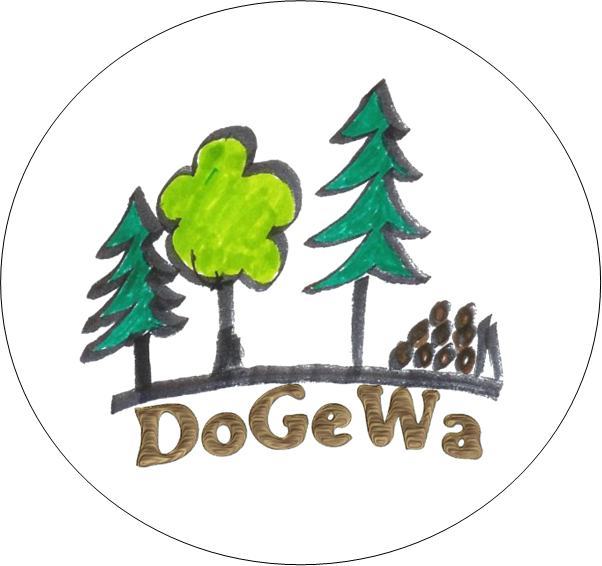 Veranstaltungen
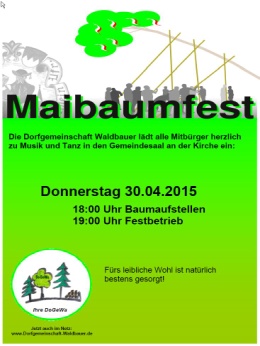 Tanz in den Mai

Wandern von Hof zu Hof

Weihnachtsfest

Regelmäßige Sitzungen
DoGeWa
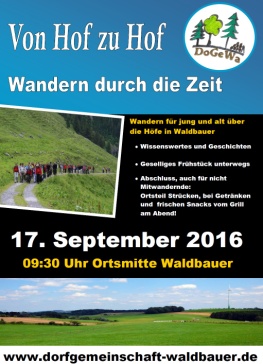 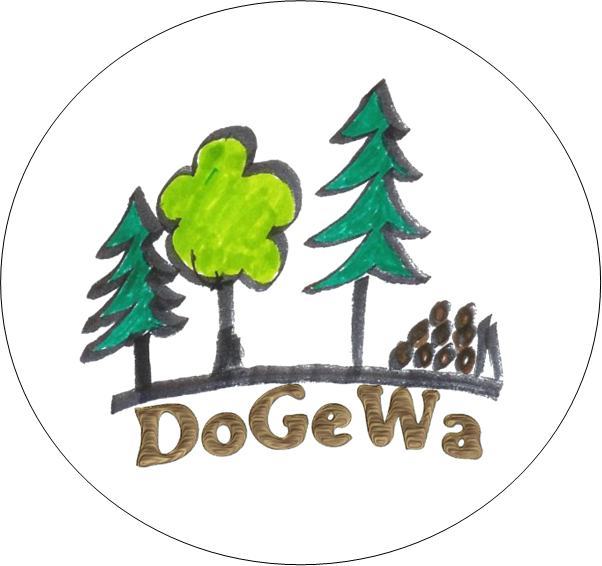 Arbeit
Regelmäßige Sitzungen

Planung , Organisation und Durchführung der DoGeWa-Veranstaltungen
DoGeWa
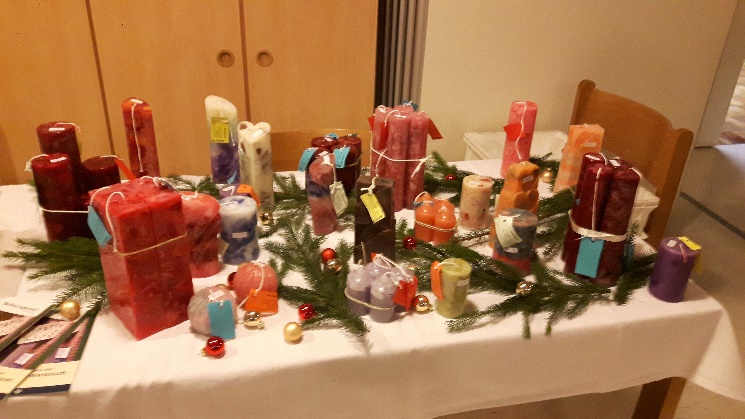 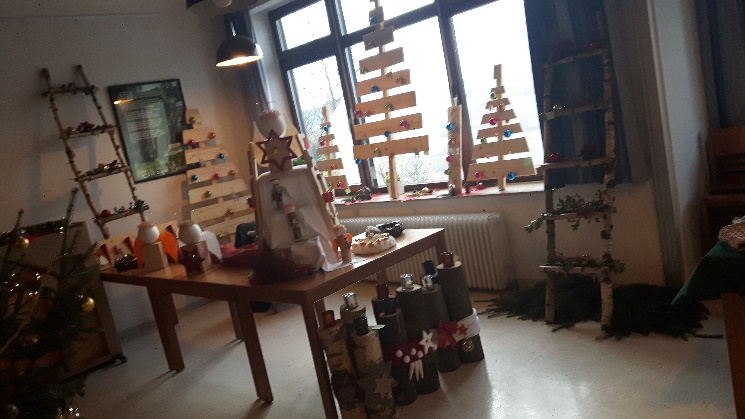 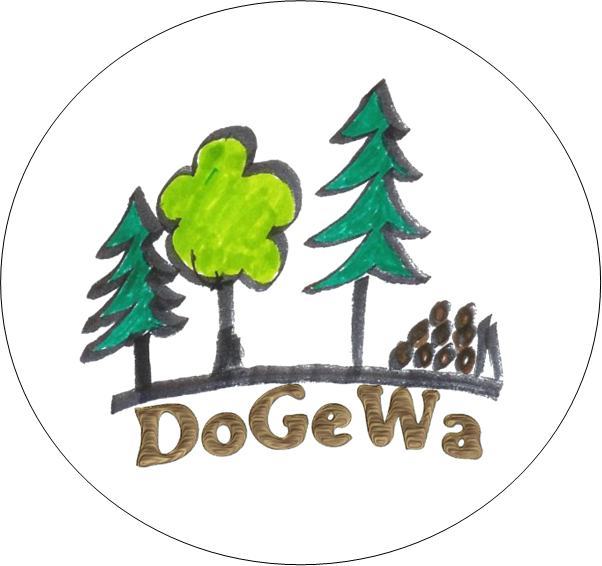 abgeschlossene Projekte
Beantragung einer Geschwindigkeits- begrenzung im Bereich der Bushaltestellen
 
Ausrichtung der Dorfversammlung zum Thema „Flüchtlinge“

Erneuerung der Ortseingangsschilder
DoGeWa
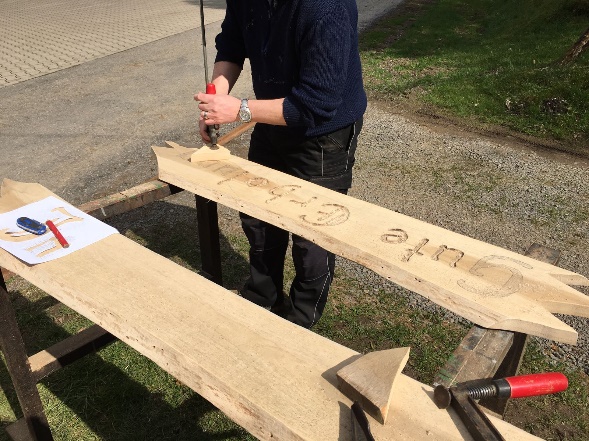 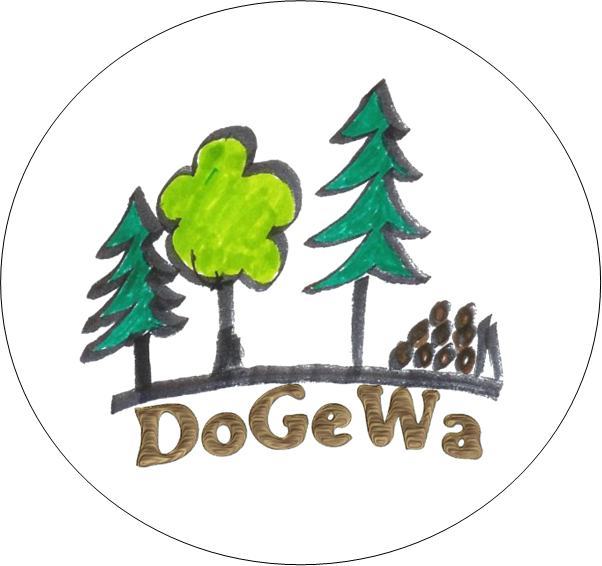 abgeschlossene Projekte
Kinderkino

Infoabend zum Thema „Einbruchschutz“

Erneuerung des Maibaumes und Ersetzen der alten Beschilderung
DoGeWa
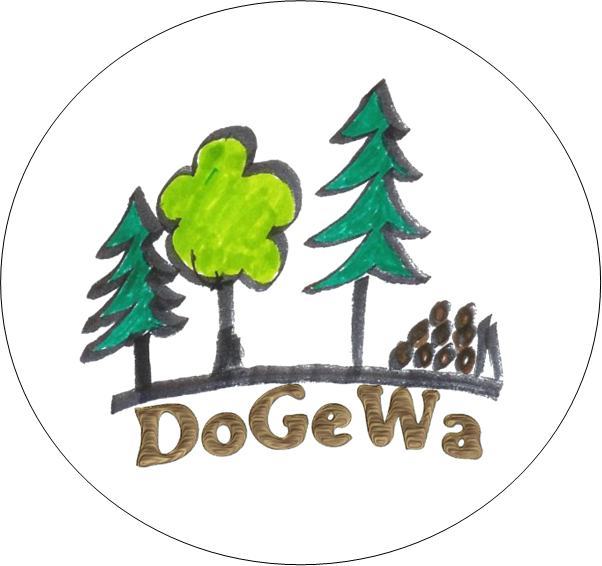 geplante Projekte
Erstellung und Aufstellung von zwei weiteren Schaukästen

Aufstellung einer Webcam
	
Umbau barrierefreie Mehrzweckhalle:
Zugang / Eingangsbereich
Zugang zu den Toiletten
DoGeWa
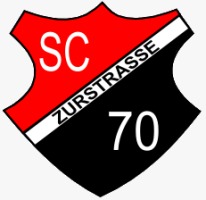 Geschichte
1970 gegründet

z.Zt. ca. 260 Mitglieder

Förderverein mit 49 Mitgliedern
SC Zurstraße 70 e.V.
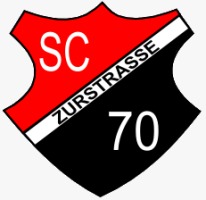 Abteilungen
Herrenfußball : 1. Mannschaft, Alte Herrn
Bogenschießen 
Dart 
Mountainbike
Kinderturnen
Mutter/Vater/Kind Turnen
Damenturnen
Rückenschule
Vereins-offenes Schwimmen
SC Zurstraße 70 e.V.
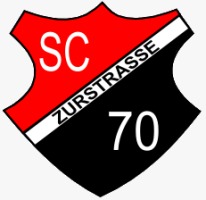 Vorstand
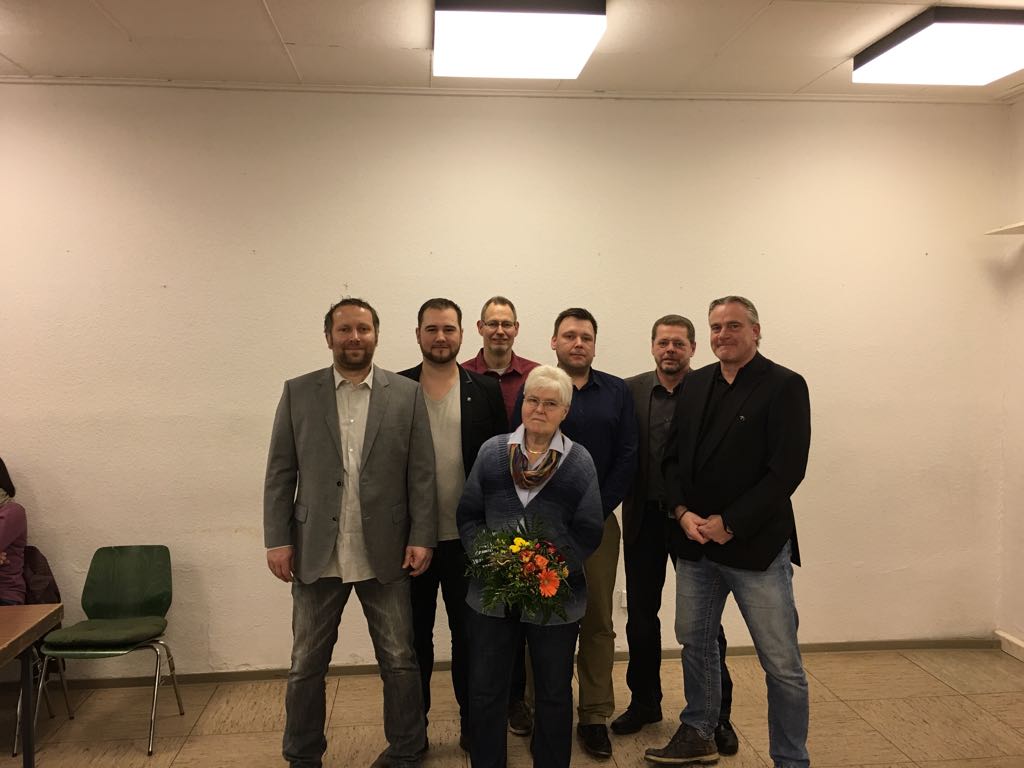 Olaf Kampmann
David Hahn			
Simon Hahn
Christoph Radke
Thorsten Rafflenbeul
Jens Richstein
Thomas Hagebeucker
SC Zurstraße 70 e.V.
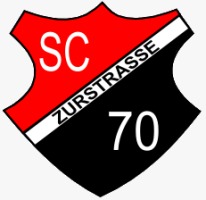 Veranstaltungen
Jeden Ostersamstag wird das traditionelle Osterfeuer ausgerichtet
SC Zurstraße 70 e.V.
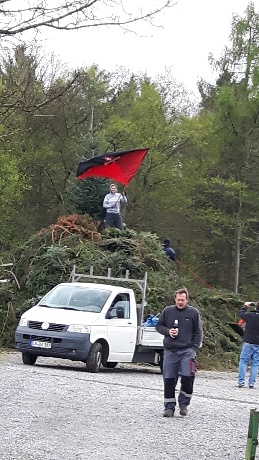 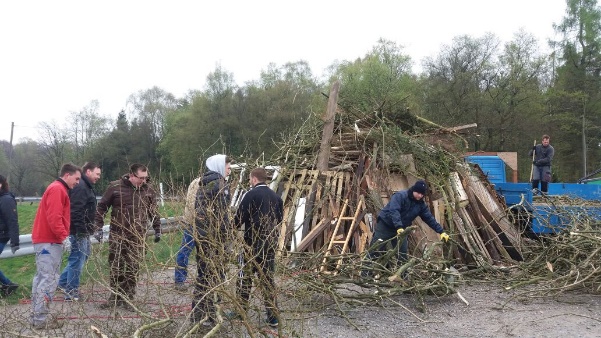 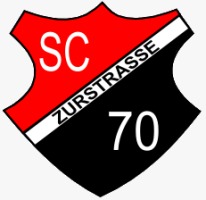 Veranstaltungen
Das Hobbyturnier findet jährlich an Fronleichnam statt
SC Zurstraße 70 e.V.
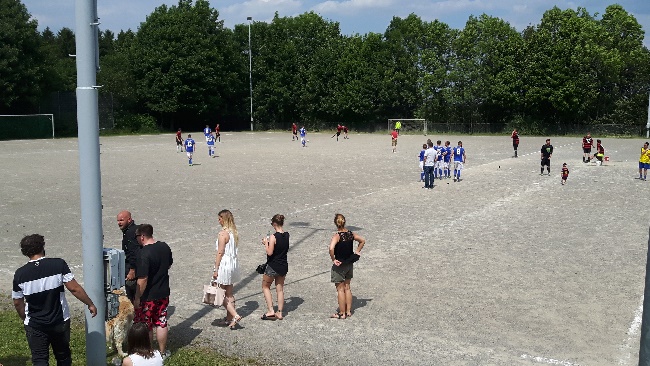 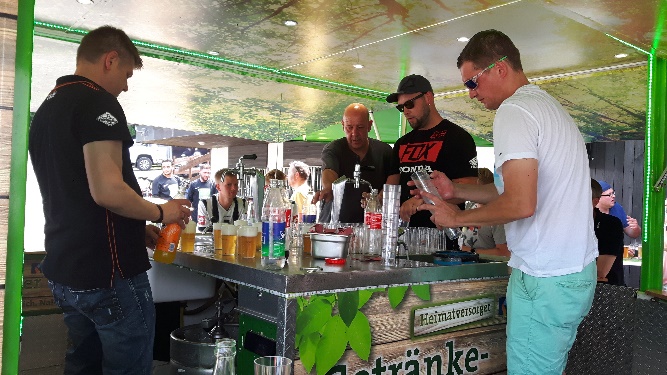 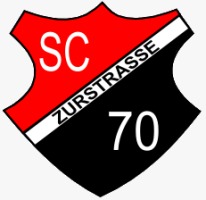 abgeschlossene Projekte
2012 Erweiterung der Leitplanke am Sportplatz

Das Material wurde gespendet
Zeitaufwand von zwei Tagen
Helfer waren die DoGeWa und Ferdi Neufeind
SC Zurstraße 70 e.V.
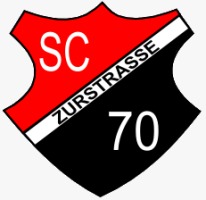 abgeschlossene Projekte
2013 Teilrenovierung der Umkleidekabine

ca. 6500, - € Kosten
Zeitaufwand ca. 8 Wochen
notwendig wurde der Umbau durch den maroden Zustand
SC Zurstraße 70 e.V.
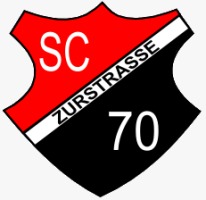 abgeschlossene Projekte
2014 Errichtung einer
    Kinderspielzone

Kosten: 1100,-€
Zeitaufwand: zwei Wochen
Errichtung eines Kinderspielgerätes

2016 Anschaffung eines Defibrillators
Schulung der Mitglieder
SC Zurstraße 70 e.V.
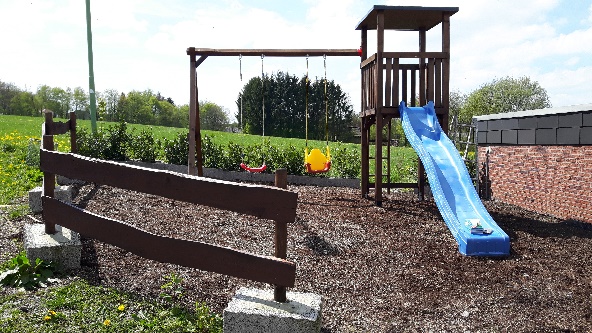 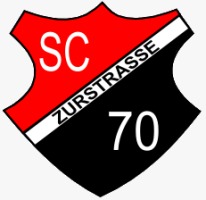 abgeschlossene Projekte
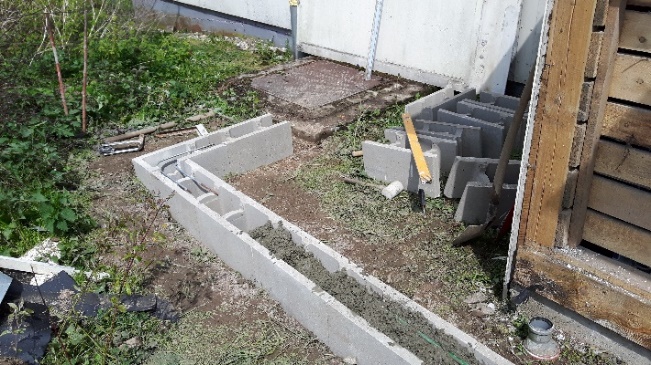 2017 Anbau Lagerraum

Kosten: ca. 3000,-€
Zeitaufwand: vier Wochen
Erweiterung der Lagermöglichkeiten
     für die 			unterschiedlichen 
	Abteilungen
SC Zurstraße 70 e.V.
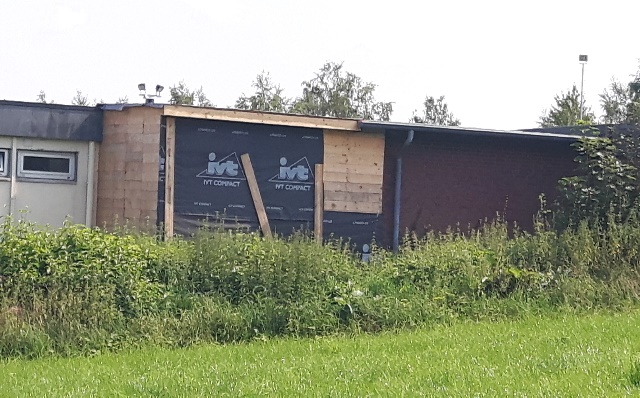 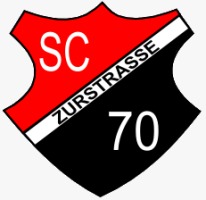 abgeschlossene Projekte
2017 Aufstellung der Masten für die Bogensportabteilung

Kosten: 300,-€
Zeitaufwand: zwei Tage
Befestigung für das Fangnetz
SC Zurstraße 70 e.V.
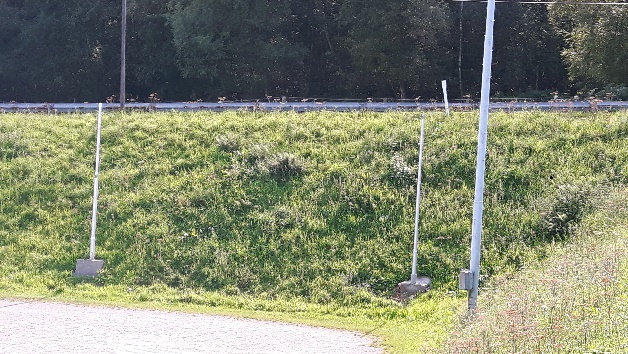 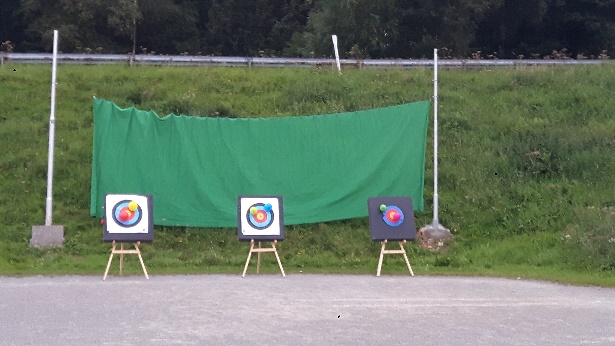 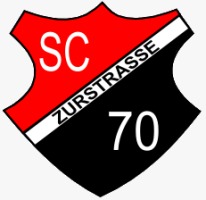 geplante Projekte
2017 Erneuerung des Ballfangzaunes
2017 Anbringen von Bandenwerbung
2018 Außenanstrich der Umkleidekabine
2018 Innenanstrich des Vereinsheimes
2020 Feier zum 50 jährigen Jubiläum 
2021 Sanierung der Duschen in der Gästekabine
SC Zurstraße 70 e.V.
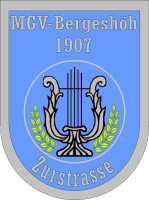 Geschichte
1907 Gründung des Männergesangvereins „Bergeshöh“ Zurstraße“





2017 aktuell 37 aktive Sänger
MGV Bergeshöh
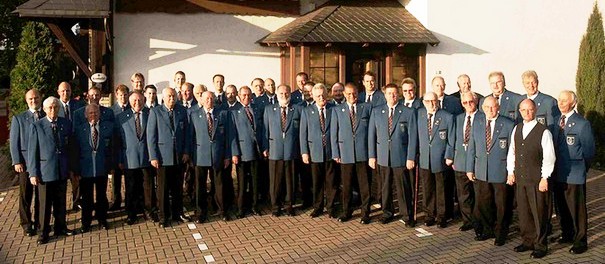 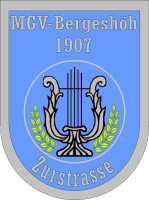 Veranstaltungen
Im Januar eines jeden Jahres führt der MGV mit den Sängern ein Seminar durch
Der „Musikalische Sonntag“ im September gehört seit Jahren zum festen Programm des MGV
Wöchentliche Proben
Singen auf Konzerten und Veranstaltungen wie Weihnachtsmarkt und Sommerfest
MGV Bergeshöh
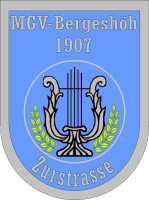 abgeschlossene Projekte
Anschaffung eines Notenschranks
Anschaffung einer Musikanlage
Renovierung des WC Bereiches in der Mehrzweckhalle
Finanzielle Unterstützung und Widmung des Haltestellenhäuschens für die Schulkinder aus Zurstraße
MGV Bergeshöh
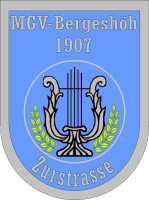 geplante Projekte
Anschaffung  von „Vereinsjacken“ mit Aufdruck
Planung und Durchführung eines Weihnachtskonzertes in 2018
Renovierung des Küchenbereichs in der Mehrzweckhalle
MGV Bergeshöh
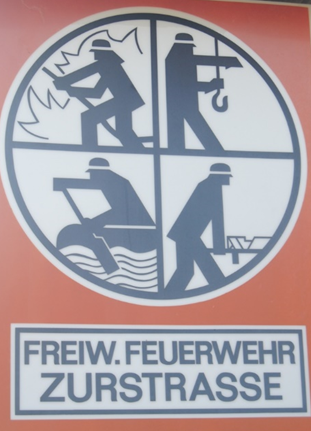 Geschichte
1940 Gründung der freiwilligen Feuerwehr in Zurstraße




1826 erstmalige Erwähnung des historischen Spritzenhauses im Ortsteil Waldbauer
Feuerwehr Zurstraße
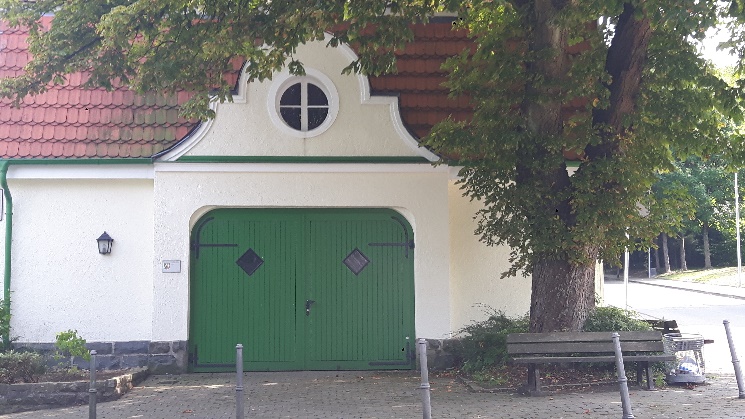 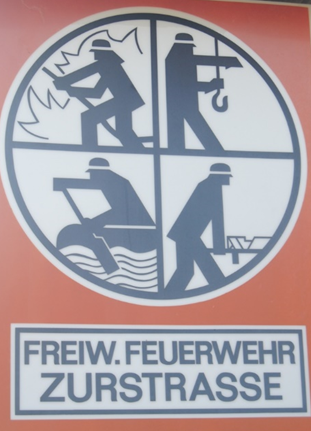 Geschichte
33 aktive Mitglieder
11 Mitglieder der Ehrenabteilung
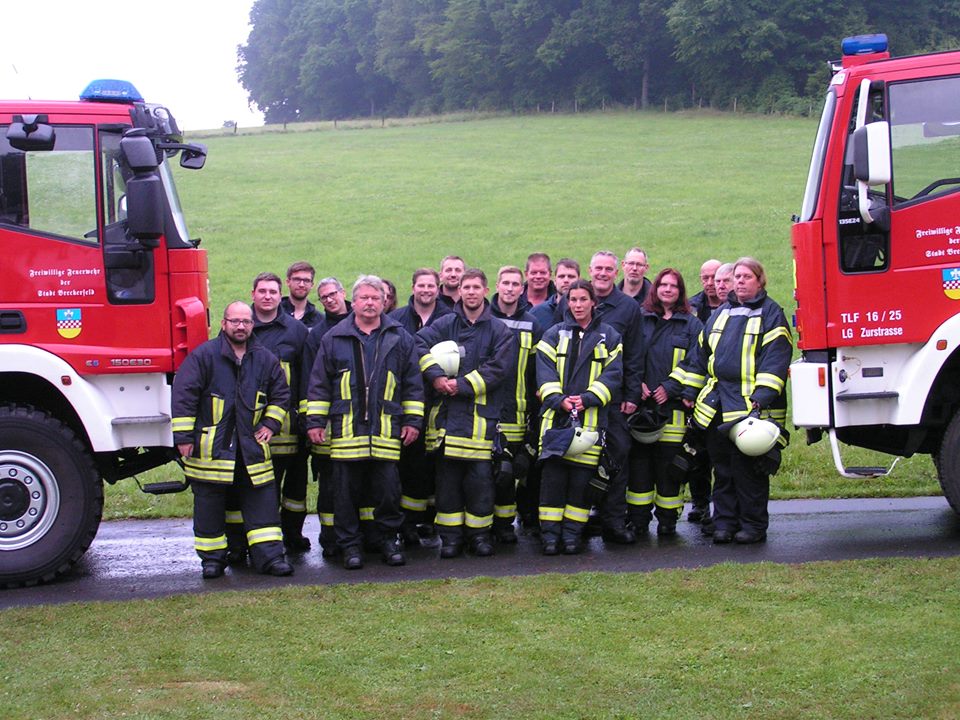 Feuerwehr Zurstraße
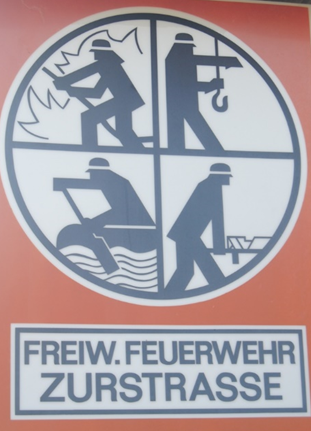 Veranstaltungen
traditionelles Feuerwehrfest an jedem 3. Wochenende im August

seit den 70er Jahren
Einnahmequelle für den Förderverein
Kultur- und Kontaktgestaltung
Feuerwehr Zurstraße
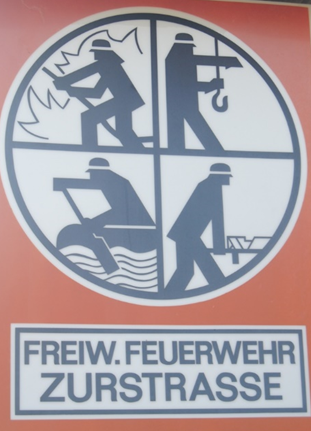 Veranstaltungen
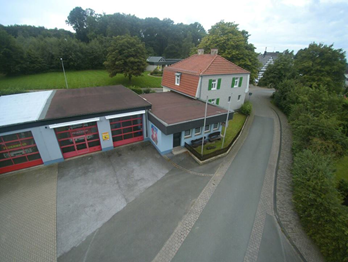 Abbäumen

Start und Begrüßung ins neue Jahr
Gemütliches Beisammensein und
	Kontaktpflege zu den Bürgern des Dorfes
Sammlung von Weihnachtsbäumen
Lagerung der gesammelten Bäume bis
    zum Osterfeuer des SC Zurstraße
Feuerwehr Zurstraße
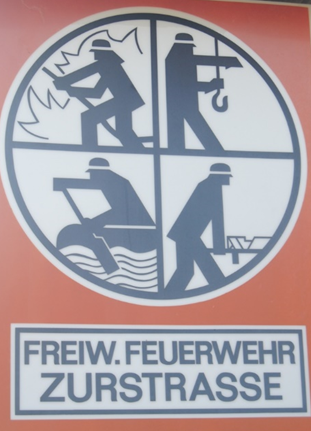 abgeschlossene Projekte
2004 bis 2006 Anbau des Gerätehauses mit Muskelhypothek
Erfüllung des Brand-
     schutzbedarfsplanes

Anschaffung eines Beamers und Gestaltung des Schulungsbereiches
Einsatz von neuen Medien für Schulungen
Feuerwehr Zurstraße
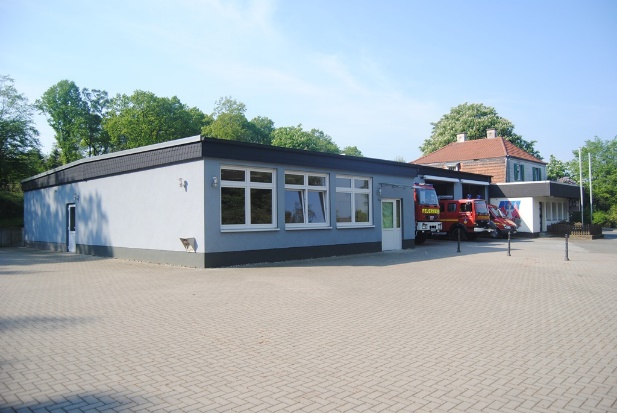 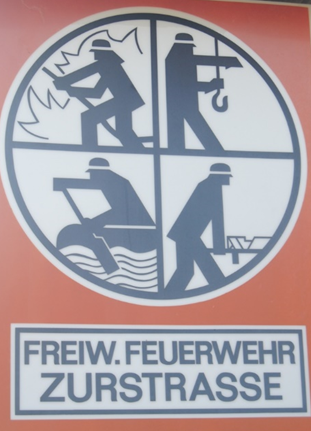 abgeschlossene Projekte
Errichtung eines Büros zur Erarbeitung und Vorbereitung von Diensten
optimale Vorbereitungsmöglichkeit
Trennung von privatem und dienstlichem Bereich

Einrichtung eines „Schwarzbereiches“ für benutzte Einsatzkleidung
Trennung von privater und dienstlicher Kleidung zur Kontaktvermeidung
Feuerwehr Zurstraße
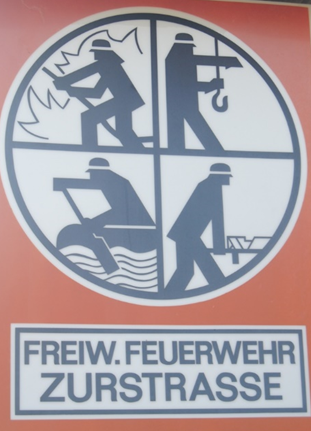 abgeschlossene Projekte
2012 Nachbau des historischen Spritzenhauses von 1826 
Verknüpfung von alten Traditionen
Aktiv gelebte Brauchtumspflege
Feuerwehr Zurstraße
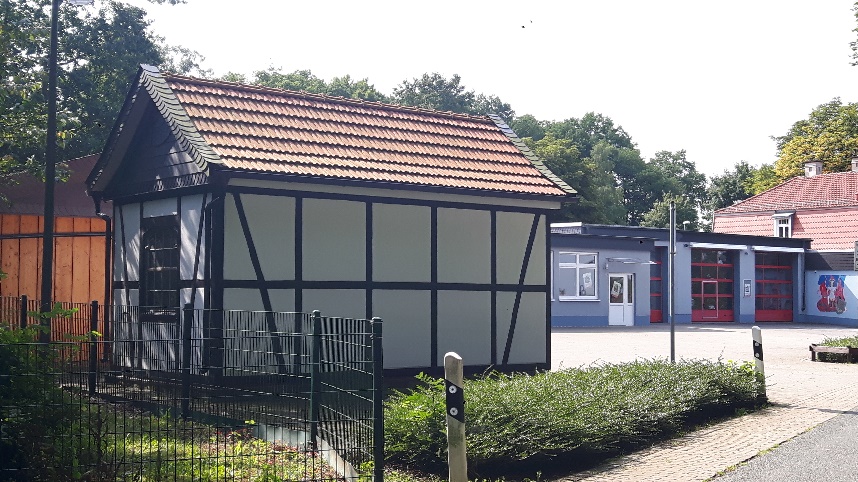 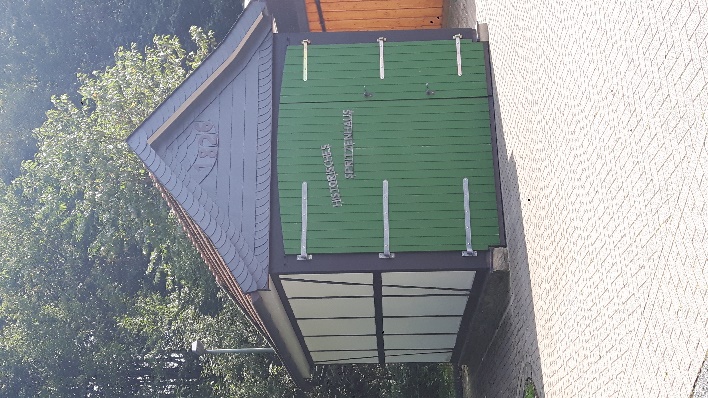 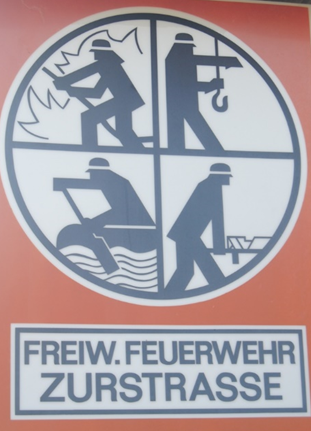 abgeschlossene Projekte
Einhaltung der Traditionen 
Kranzniederlegungen am Volkstrauertag und Totensonntag

Jahressammelaktion 
in der Vorweihnachtszeit besuchen Kameraden die Bürgerinnen und Bürger für ein persönliches Gespräch
Einnahme von Spenden und Kontaktpflege
Feuerwehr Zurstraße
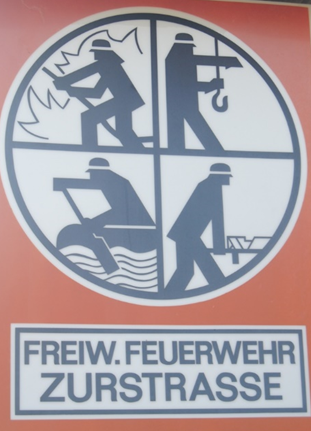 geplante Projekte
Errichtung eines Schrankes für den Atemschutzbereich


Ausrichtung der beiden Feste um mit 
    den Bürgern ins Gespräch zu kommen.
Feuerwehr Zurstraße
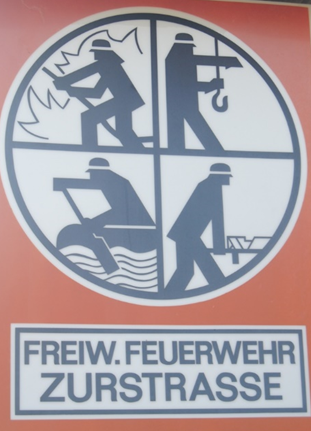 Finanzierung der Projekte
Die Mittel für die Anbauten werden
    über den städtischen Haushalt 
    bereitgestellt



Weitere Projekte wurden durch Spendengelder und Sponsoren realisiert
Feuerwehr Zurstraße
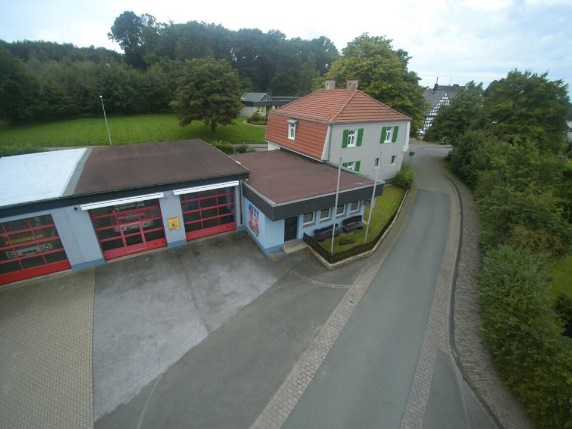 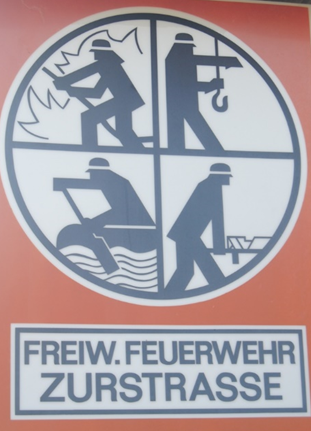 Arbeit
Übungsabende und Dienste finden in regelmäßigen Abständen, mind. 2 mal monatlich statt

Hinzu kommen Sonderdienste, 	   Teilnahme an Lehrgängen und Seminaren und Einsätze
Feuerwehr Zurstraße
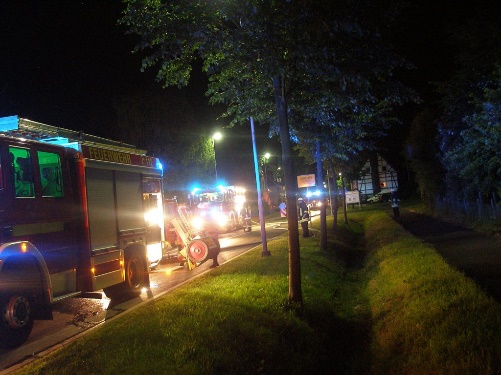 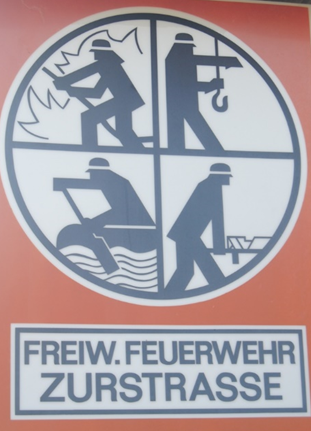 Arbeit
Jährliche Brandschutzerziehung im örtlichen Kindergarten Zwergenwald 




Mitgliedschaft von Jugendlichen in der Jugendfeuerwehr Breckerfeld
Feuerwehr Zurstraße
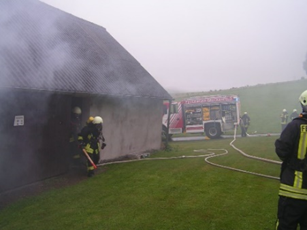 Geschichte
1958 wurde Gut Homborn von Bethel gekauft

1961 ging die erst Einrichtung an den Start

2010 wurden Einrichtungen und Dienste
     dezentralisiert

Auf dem Bethel Gelände befinden sich jetzt noch  die Homborner Werkstatt und das 
     Philipp-Nicolai-Haus
Philipp-Nicolai-Haus
Bietet erwachsenen Menschen mit einer geistigen 
Behinderung und komplexen Mehrfachbehinderungen individuelle Unterstützung und Förderung





Ermutigung und Befähigung zur aktiven Teilhabe am unmittelbaren Lebensumfeld
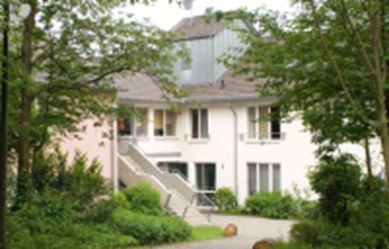 Homborner Werkstatt (WfbM)
Ist eine Werkstatt für behinderte Menschen

Ein moderner dualer Dienstleistungsbetrieb für berufliche Rehabilitation

Menschen mit Behinderung wird hier unabhängig von Grad und Schwere ihrer Behinderung berufliche und soziale Rehabilitation geboten
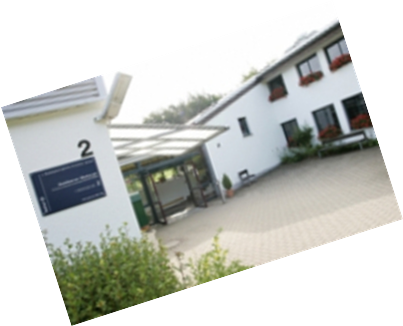 Homborner Werkstatt (WfbM)
Zudem ist die Werkstatt Dienstleister und Produktionsunternehmen für:
Zahlreiche Kunden
Auftraggeber aus Industrie, 
       Handwerk und Handel
Partner der öffentlichen Hand

180 behinderte Menschen haben hier ihren Arbeitsplatz
40 beschäftigte Mitarbeitende
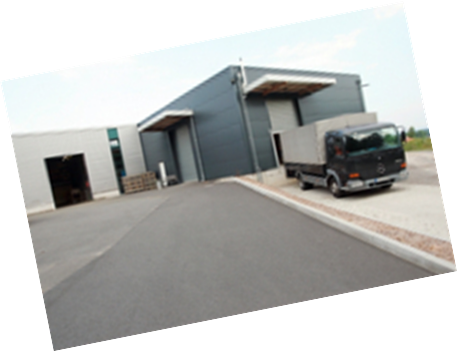 Arbeit
Es besteht eine enge Zusammenarbeit mit:
den Nachbarn
der evangelischen Kirchengemeinde
den Vereinen
Sekundarschule in Breckerfeld

Gestützt wird die inklusive Arbeit durch zwei ausgebildete Community Networker
die ihre Arbeit mit der Mitgliedschaft in der DoGeWa untermauern
Veranstaltungen
Bergfest an jedem 1. Sonntag im September

Stand auf dem Breckerfelder Bauernmarkt
Mit Waren aus eigener Herstellung

Stand auf dem Breckerfelder Weihnachtsmarkt
Mit Waren aus eigener Herstellung
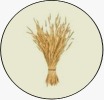 Geschichte
70 Mitglieder 
1. Vorsitzender ist Peter Krause
Der Verein ist Teil des westfälisch-lippischen Landesverbandes
Der Verein ist durch Landwirte und
    weitere Mitglieder in Waldbauer 
    organisiert
Landwirtschaftlicher Ortsverein
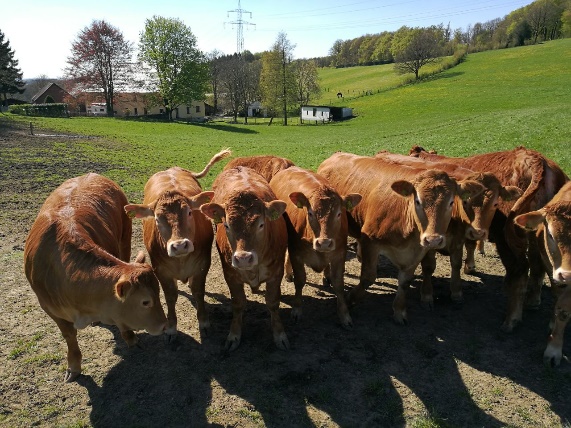 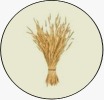 Veranstaltungen
Gemeinsames Spießbraten grillen

Durchführung von Versammlungen
Informationsweitergabe
Qualifizierung
Landwirtschaftlicher Ortsverein
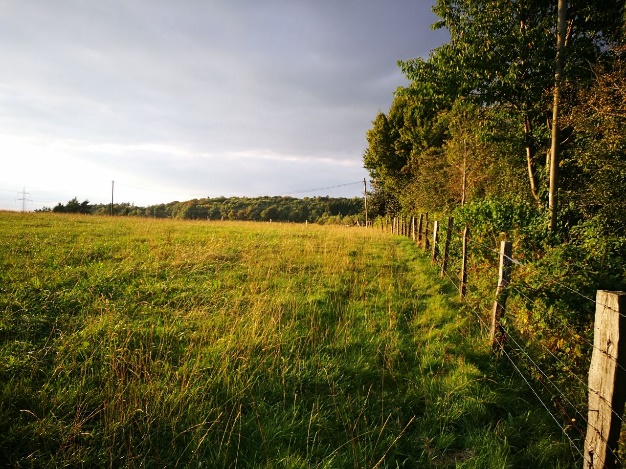 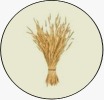 Veranstaltungen
Jahresfahrt mit allen Mitgliedern
    Traditionelles Erntedankfest 
    im Oktober

Erhaltung der Tradition und Brauchtumspflege
Die Erntekrone wird beim gemeinsamen Erntekranzbinden 
     gebunden
Landwirtschaftlicher Ortsverein
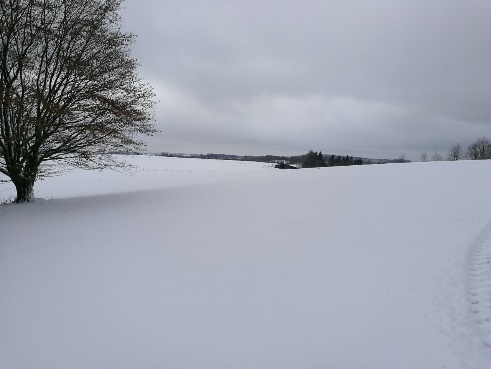 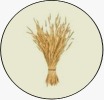 Wandel der Zeit
Strukturwandel in der Landwirtschaft
In den vergangen Jahren ist ein Rückgang der bewirtschafteten Bauernhöfe in Waldbauer zu verzeichnen
Trotzdem sind die Mitgliederzahlen des Ortsvereins konstant geblieben
Landwirtschaftlicher Ortsverein
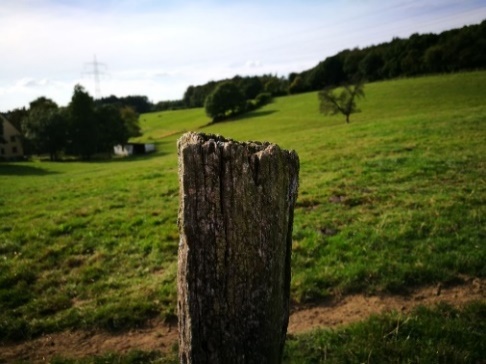 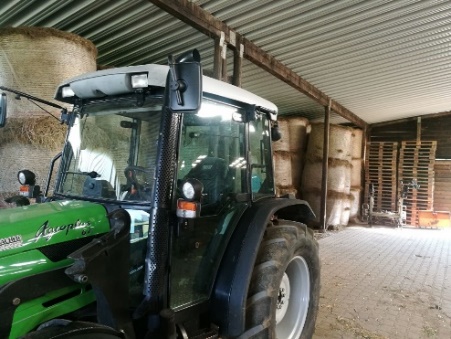 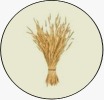 Wandel der Zeit
Die Aktivitäten erleben einen regen Zuspruch

Auch wenn kein direkter Bezug zur Landwirtschaft vorhanden ist, herrscht eine hohe Identifikation
    mit dem Ortsverein Waldbauer
Landwirtschaftlicher Ortsverein
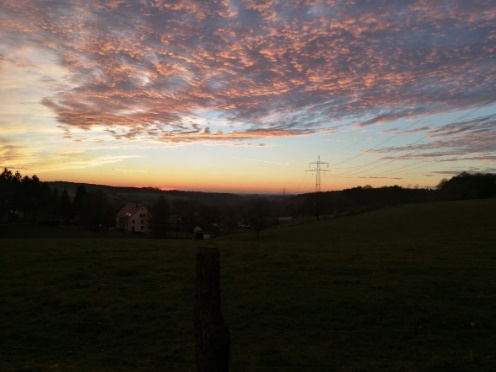 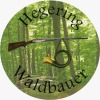 Geschichte
1951 wurde der Hegering Waldbauer von Dahl getrennt und als selbständiger Hegering geführt
Nach der kommunalen Neugliederung
    1970 fiel der Hegering Dahl an Hagen,
    seit dem gibt es zwei Hegeringe im 
    Stadtgebiet: Breckerfeld und   
    Waldbauer
Hergering
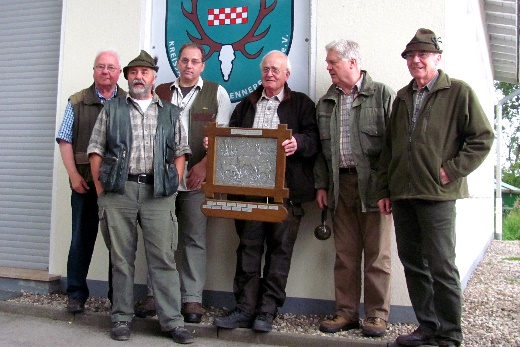 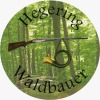 Hegeringleiter
1951 - 1961 Otto Neuhaus (Wirminghausen)
1961 - 1972 Benedikt Frhr. von Boeselager (Schöpplenberg)
1972 - 2010 Gustav Bergmann (Baunscheidt)
2010 – heute Achim Renzi (Wirminghausen)
Hergering
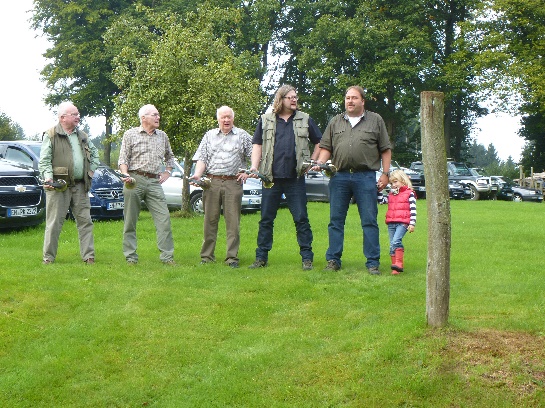 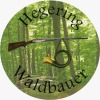 Hegeringleiter
Gemeinschaftl. Jagdbezirk Waldbauer
Eigenjagd Schöpplenberg
Eigenjagd Homborn
Eigenjagd Benscheid
Eigenjagd Baunscheidt
Eigenjagd Wirminghausen
Hergering
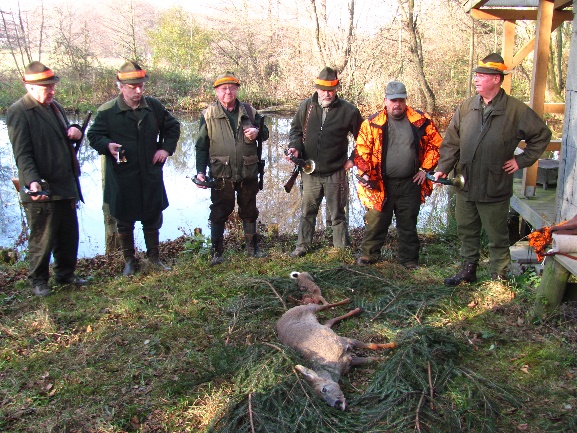 Evangelische Jakobus -KirchengemeindeZurstraße/Breckerfeld
1730 Erbau der Dorfkirche in Zurstraße
Engagierte Christen konnten die Schließung mehrmals verhindern
Die letzten großen Sanierungen fanden
     1960 und 2003 statt
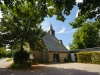 Evangelische Jakobus -KirchengemeindeZurstraße/Breckerfeld
Gemeindebüro
Gottesdienste
Bethel – Gottesdienste
Trauungen, Taufen, Beerdigungen 
Spielkreis
Proben des Posaunenchores
Tanzkreis
Familien/Gemeindefest
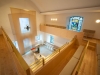 Evangelischer Kindergarten Zwergenwald
Spielmöglichkeiten in der Natur
2012 wurde die Trägerschaft von Bethel an die Kirchengemeinde Breckerfeld abgegeben
Jahreszeitliche Feste
Familien/Gemeindefest 
2017 Erhalt des evangelischen Prüfsiegels
Förderkreis
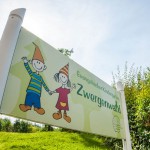 Evangelischer Friedhof Zurstraße
1681 gegründet
1850 Verlegung zum jetzigen Standort
Mehrfach erweitert

Veränderungen:
Veränderung der Grabarten  
Kostendeckende Finanzierung des Friedhofes
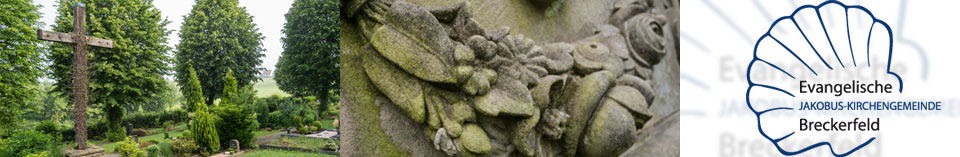 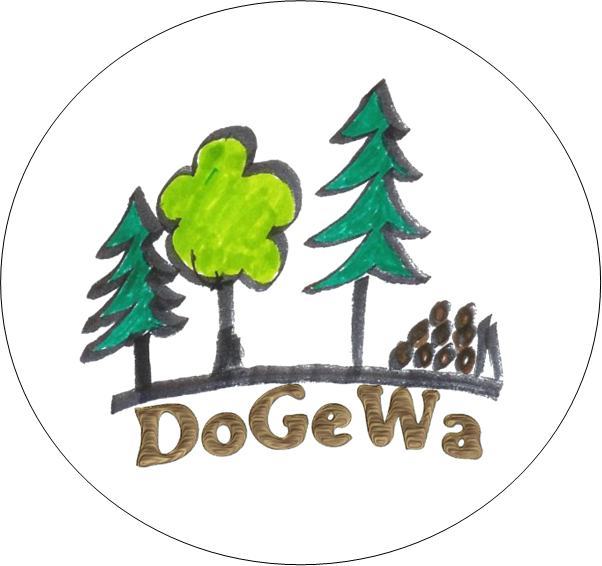 Fazit
Auch der längste Weg beginnt mit dem ersten Schritt!
DoGeWa